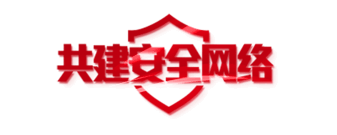 网络安全教育
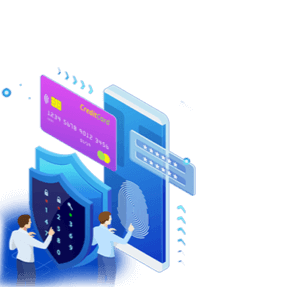 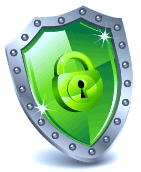 ADD A TITLE HERE
国务院和各级政府应做好扶持、推广工作，保护网络技术知识产权
建立和完善网络安全标准体系
支持创新网络安全管理方式，运用
新技术，提升保护水平
相关部门组织制定并修订国家
标准、行业标准
推进网络安全社会化服务体系建设
组织开展网络安全宣传教育
支持企业、研究机构、高等学校、
相关行业组织参与标准制定
支持教育培训机构开展网络安全相
关教育与培训，促进网络安全人才
交流
鼓励开发网络数据安全保护和利
用技术，促进公共数据资源开放
，推动技术创新和经济社会发展
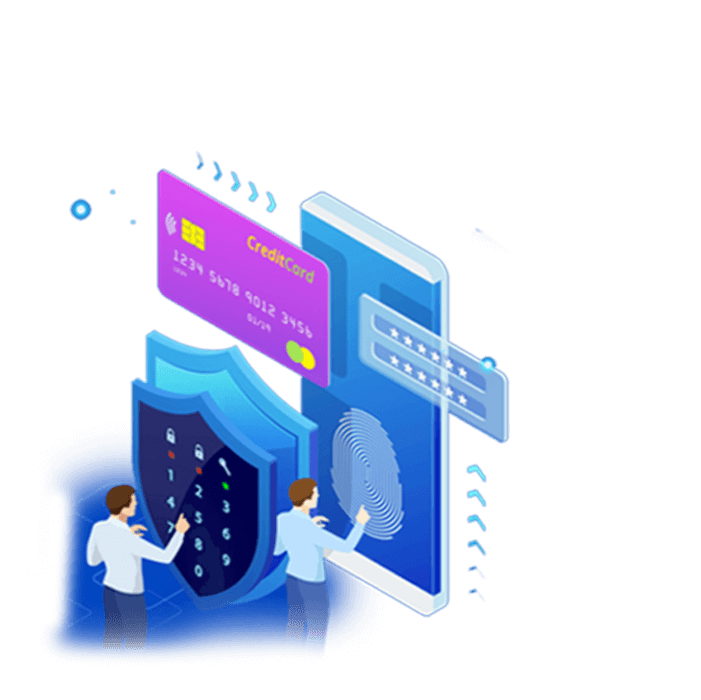 https://www.ypppt.com/
0 1
国家网络宣传周
THE PART ONE
02
国家网络安全法
THE PART TWO
03
网络安全隐患
THE PART THREE
04
安全上网建议
THE PART FOUR
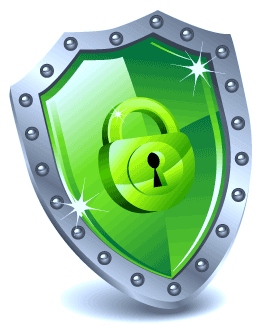 第一部分
中华人民共和国网络宣传周
Please add the title here
Fresh business general template
Applicable to enterprise introduction, summary report, sales marketing, chart dataa
ADD A TITLE HERE
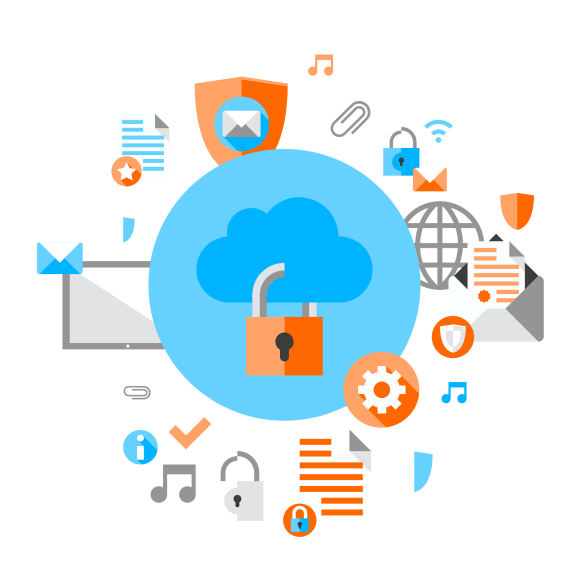 “国家网络安全宣传周”即“中国国家网络安全宣传周”，是为了“共建网络安全，共享网络文明”而开展的主题活动，围绕金融、电信、电子政务、电子商务等重点领域和行业网络安全问题，针对社会公众关注的热点问题，举办网络安全体验展等系列主题宣传活动，营造网络安全人人有责、人人参与的良好氛围。
ADD A TITLE HERE
第一届举行时间
举行时间
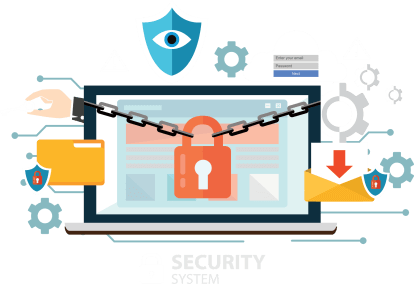 每年9月第三周
2014年
2019年国家网络安全宣传周
“网络安全为人民，网络安全靠人民”
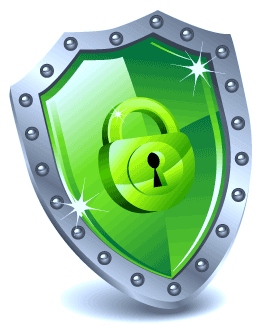 第二部分
《中华人民共和国网络安全法》
Please add the title here
Fresh business general template
Applicable to enterprise introduction, summary report, sales marketing, chart dataa
ADD A TITLE HERE
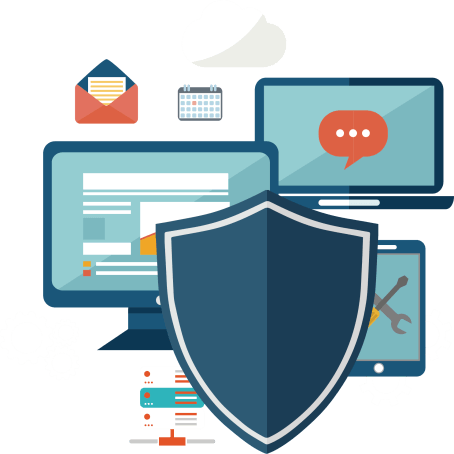 《中华人民共和国网络安全法》(以下简称《网络安全法》)是我国第一部全面规范网络空间安全管理方面问题的基础性法律,由全国人民代表大会常务委员会于2016年11月7日公布,自2017年6月1日起施行。
ADD A TITLE HERE
习总书记指出：
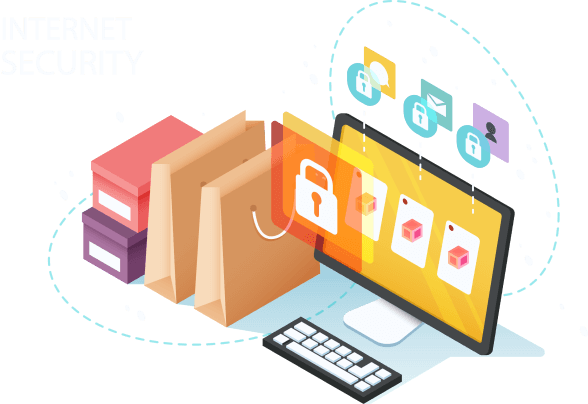 没有网络安全就没有国家安全，没有信息化就没有现代化。《中华人民共和国网络安全法》的出台，顺应了网络空间安全化、法制化的发展趋势，不仅对国内网络空间治理有重要的作用，同时也是国际社会应对网络安全威胁的重要组成部分，更是中国在迈向网络强国道路上至关重要的阶段性成果，它意味着建设网络强国、维护和保障我国国家网络安全的战略任务正在转化为一种可执行可操作的制度性安排。尽管《中华人民共和国网络安全法》只是网络空间安全法律体系的一个组成部分，但它是重要的起点，是依法治国精神的具体体现，是网络空间法制化的里程碑，标志着我国网络空间领域的发展和现代化治理迈出了坚实的一步。
ADD A TITLE HERE
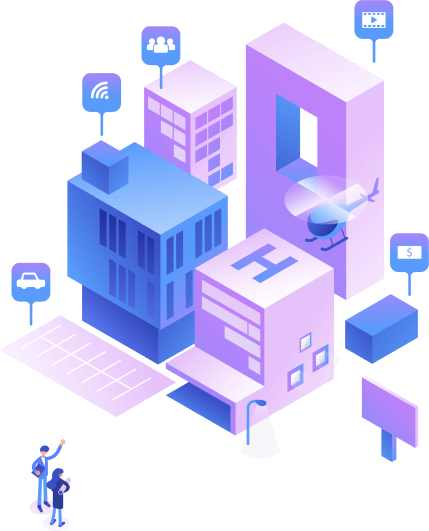 网络空间主权原则
《中华人民共和国网络安全法》第1条“立法目的”开宗明义，明确规定要维护我国网络空间主权。网络空间主权是一国国家主权在网络空间中的自然延伸和表现。
网络安全与信息化发展并重原则
既要推进网络基础设施建设和互联互通,鼓励网络技术创新和应用又要建立健全网络安全保障体系,提高网络安全保护能力,做到“双轮驱动、两翼齐飞”。
共同治理原则
网络空间安全保护需要政府、企业、社会组织、技术社群和公民等网络利益相关者的共同参与。
ADD A TITLE HERE
看点一：不得出售个人信息
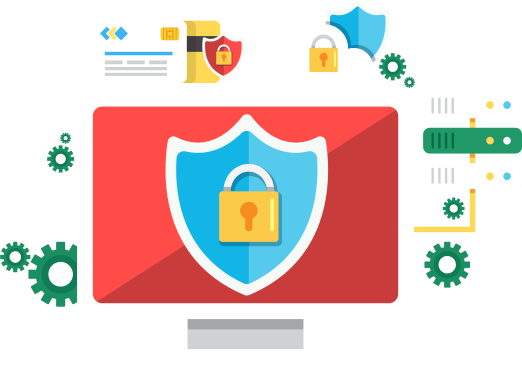 近年来，警方查获曝光的大量案件显示，公民个人信息的泄露、收集、转卖，已经形成了完整的黑色产业链。诈骗分子通过非法手段获取个人信息，包括姓名、电话、 家庭住址等详细信息后，再实施精准诈骗，令人防不胜防。网络安全法规定：网络产品、服务有收集用户信息功能的，其提供者应当向用户明示并取得同意；网络运营者不得泄露其收集的个人信息；任何个人和组织不得窃取或者以其他非法方式获取个人信息，不得非法出售或者非法向他人提供个人信息。网络安全法作为网络领域的基础性法律，聚焦个人信息泄露，不仅明确了网络产品服务提供者、运营者的责任，而且严厉打击出售贩卖个人信息的行为，对于保护个人信息安全，将起到积极作用。
ADD A TITLE HERE
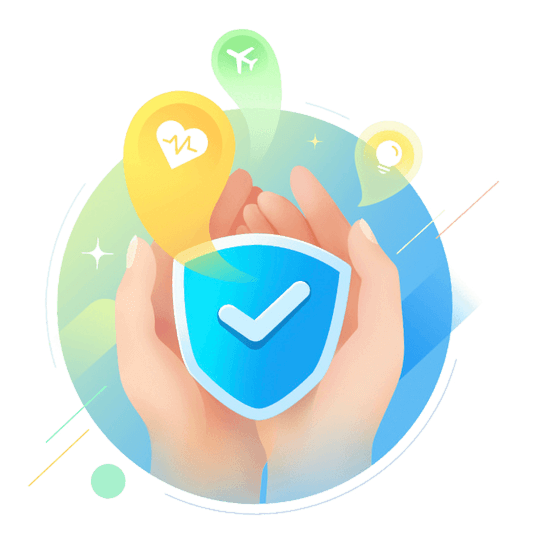 看点二：严厉打击网络诈骗
《中华人民共和国网络安全法》针对新型网络诈骗犯罪规定：任何个人和组织不得设立用于实施诈骗，传授犯罪方法，制作或者销售违禁物品、管制物品等违法犯罪活动的网站、通讯群组，不得利用网络发布与实施诈骗，制作或者销售违禁物品、管制物品以及其他违法犯罪活动的信息。这些规定，不仅对诈骗个人和组织起到震慑作用，更明确了互联网企业不可推卸的责任。
[Speaker Notes: https://www.ypppt.com/]
ADD A TITLE HERE
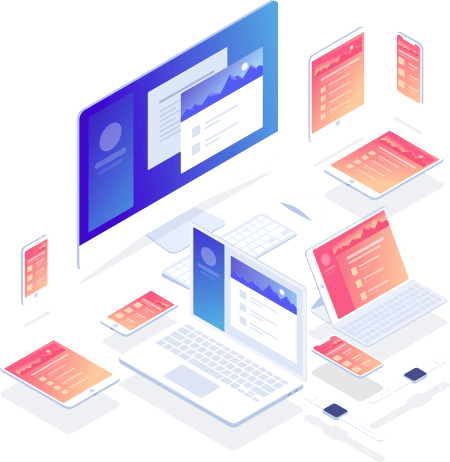 看点三：以法律形式明确“实名制”
网络安全法以法律的形式对“网络实名制”做出规定：网络运营者为用户办理网络接入、域名注册服务，办理固定电话、移动电话等入网手续，或者为用户提供信息发布、即时通讯等服务，应当要求用户提供真实身份信息。用户不提供真实身份信息的，网络运营者不得为其提供相关服务。网络服务提供商要落实主体责任，加强审核把关。
ADD A TITLE HERE
看点四：重点保护关键信息基础设施
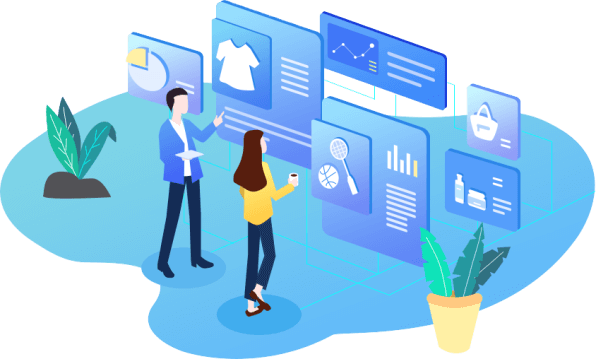 《中华人民共和国网络安全法》对关键信息基础设施的运行安全进行明确规定，指出国家对公共通信和信息服务、能源、交通、水利、金融、公共服务、电子政务等重要行业和领域的关键信息基础设施实行重点保护。保障这些关键信息系统的安全，不仅仅是保护经济安全，更是保护社会安全、公共安全乃至国家安全。保护国家关键信息基础设施是国际惯例，  《中华人民共和国网络安全法》以法律的形式予以明确和强调，非常及时而且必要。
ADD A TITLE HERE
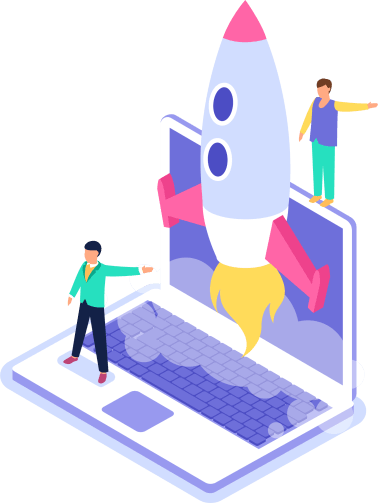 看点五：惩治攻击破坏我国关键信息  
基础设施的境外组织和个人
我国一直是网络攻击的受害国。《中华人民共和国网络安全法》规定，境外的个人或者组织从事攻击、侵入、干扰、破坏等危害中华人民共和国的关键信息基础设施的活动，造成严重后果的，依法追究法律责任；国务院公安部门和有关部门并可以决定对该个人或者组织采取冻结财产或者其他必要的制裁措施。《中华人民共和国网络安全法》这一规定，不仅符合国际惯例，而且表明了我们维护国家网络主权的坚强决心。
ADD A TITLE HERE
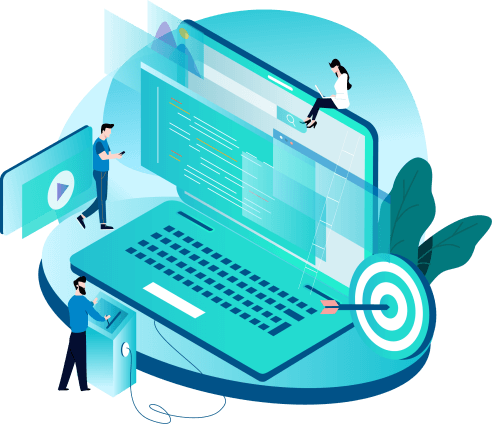 看点六：重大突发事件可采取“网络通
                 信管制”
网络安全法中，对建立网络安全监测预警与应急处置制度进行了规定，明确发生网络安全事件时，有关部门需要采取的措施。特别规定：因维护国家安全和社会公共秩序，处置重大突发社会安全事件的需要，经国务院决定或者批准，可以在特定区域对网络通信采取限制等临时措施。
ADD A TITLE HERE
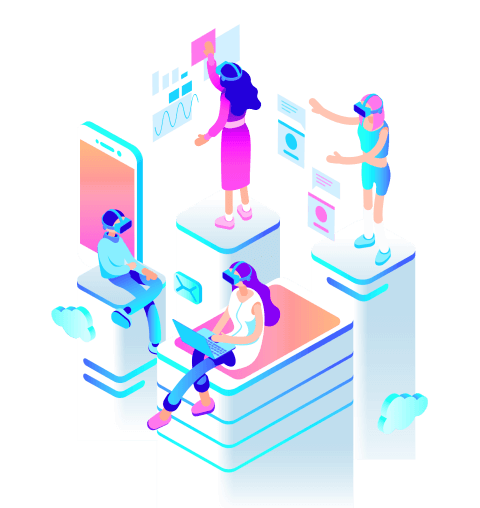 《网络安全法》禁止哪些个人和组织的网络行为
不得危害网络安全,不得利用网络从事危害国家安全、荣誉和利益,煽动颠覆国家政权、推翻社会主义制度,煽动分裂国家,破坏国家统一,宣扬恐怖主义、极端主义,宣扬民族仇恨、民族歧视,传播暴力、淫秽色情信息,编造、传播虛假信息扰乱经济秩序和社会秩序,以及侵害他人名誉、隐私、知识产权和其他合法权益等活动。
发现他人有危害网络安全的行为时,我们应该如何处理向网信、电信、公安等部门举报。
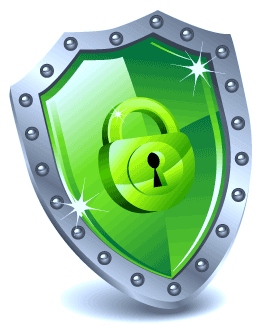 第三部分
网络安全隐患
Please add the title here
Fresh business general template
Applicable to enterprise introduction, summary report, sales marketing, chart dataa
ADD A TITLE HERE
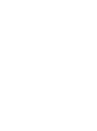 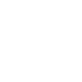 网络诈骗
电脑病毒
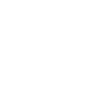 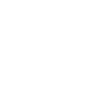 隐私泄露
手机病毒
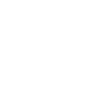 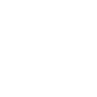 骚扰电话
交友诈骗
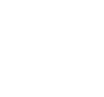 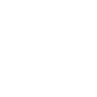 垃圾短信
手机支付
ADD A TITLE HERE
手机越狱和ROOT要慎重
安装和苹果越狱会带来便利，可以安装更多软件，实现更多高级功能，但如果安装到恶意app，可以读取手机文件，监听，截取手机短信等，
现象
建议
非专业人员切勿越狱或root，且要在官方市场下载，
ADD A TITLE HERE
陌生人发微信红包勿乱点
现象
不法分子将手机病毒伪装成微信红包，诱导消费者领取，收到陌生人发送，不要乱点，很有可能带有病毒，
如果点开红包，需要填写个人信息的，肯定是骗局，应当第一时间关闭手机网络，修改网银支付宝的密码，通过正规途径删除病毒
建议
ADD A TITLE HERE
人脸识别也危险
之前在315晚会上，人脸识别技术曾被曝出安全隐患，仅凭两部手机，一张随机正面照一个换脸app，就能通过3d面膜骗过人脸识别系统，
现象
建议
在这项技术还没有成熟之前，慎重使用，
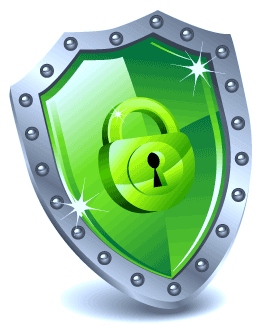 第四部分
安全上网建议
Please add the title here
Fresh business general template
Applicable to enterprise introduction, summary report, sales marketing, chart dataa
一
二
三
四
五
六
七
包括个人身份证和银行卡信息，保存好交易流水信息，
网上银行操作时，最好手工输入银行官方网站
开通账户通知短信，发现账户资金异动，立刻冻结或挂失
在取款输入密码时，用手遮挡，
密码要设置得相对复杂，独立，要定期更换
进行网上银行支付操作时，不要连接不明公共wifi，
单独设立小额度，用于日常网上购物的消费
ADD A TITLE HERE
更多精品PPT资源尽在—优品PPT！
www.ypppt.com
PPT模板下载：www.ypppt.com/moban/         节日PPT模板：www.ypppt.com/jieri/
PPT背景图片：www.ypppt.com/beijing/          PPT图表下载：www.ypppt.com/tubiao/
PPT素材下载： www.ypppt.com/sucai/            PPT教程下载：www.ypppt.com/jiaocheng/
字体下载：www.ypppt.com/ziti/                       绘本故事PPT：www.ypppt.com/gushi/
PPT课件：www.ypppt.com/kejian/
[Speaker Notes: 模板来自于 优品PPT https://www.ypppt.com/]